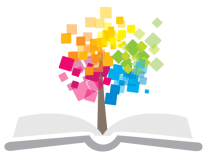 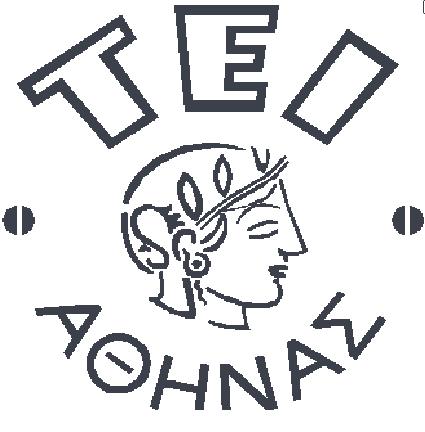 Ανοικτά Ακαδημαϊκά Μαθήματα στο ΤΕΙ Αθήνας
Βιβλιογραφία (Θ)
Ενότητα 2: Ιστορικά στοιχεία
Δρ. Ευγενία Βασιλακάκη
Τμήμα Βιβλιοθηκονομίας και Συστημάτων Πληροφόρησης
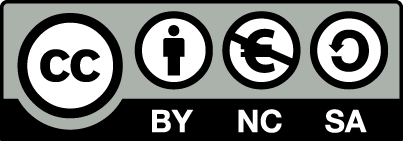 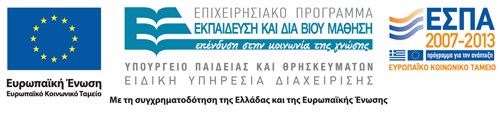 Περιεχόμενα
Βιβλιογραφία ως επιστήμη (ιστορικά στοιχεία)
Βιβλιογραφία & κατάλογοι
Βιβλιογραφία & κατάλογοι στο ελλαδικό χώρο
Ο ρόλος του Βιβλιογράφου
1
Ιστορικά στοιχεία 1/3
Για πολλά χρόνια, η εξέταση της Ιστορίας του Βιβλίου όσο αφορά τη μελέτη του υλικού υποστρώματος και της εξέλιξης αυτού μονοπωλούσε το ενδιαφέρον της ερευνητικής κοινότητας. 

Μόλις στα μέσα του 20αι. έγινε αντιληπτή η ανάγκη εξέτασης και μελέτης των κοινωνικών και πολιτιστικών συνθηκών που καθόρισαν και διαμόρφωσαν την παραγωγή, διάθεση  των συγγραφικών έργων, του βιβλίου (Finkelstein, 2005).
2
Ιστορικά στοιχεία 2/3
Συνυφασμένη με επιστήμες όπως:
 - η Ιστορία της Γραφής και των μέσων αποτύπωσης
- η Ιστορία του Βιβλίου
- η Ιστορία της Τυπογραφίας και της Εκτύπωσης

Η Ιστορία της Επιστήμης της Βιβλιογραφίας εξελίσσεται παράλληλα με την εξιστόρηση εξελίξεων σε αυτές τις επιστήμες.
3
Ιστορικά στοιχεία 3/3
Δύο ενότητες. 
- Η Ιστορία της Βιβλιογραφίας όσο αφορά τη δημιουργία Καταλόγων, 
- Η Ιστορία της Βιβλιογραφίας όσο αφορά στις βιβλιογραφικές παραπομπές σε πηγές που χρησιμοποιήθηκαν για τη συγγραφή ενός έργου.
4
Βιβλιογραφία & Κατάλογοι 1/21
Η ανάγκη του ανθρώπου να επικοινωνήσει και να ανταλλάξει πληροφορία ξεκινά από πάρα πολύ νωρίς. 
Προφορικός Λόγος + Χειρονομίες
Δεν υπήρχε κανένας περιορισμός ως προς το τρόπο που θα τα μετέδιδαν από τον έναν στο άλλο. 
Δεν λαμβάνονταν δηλαδή καμία μέριμνα ώστε να μεταφερθούν αυτούσια, μιας και δεν ήταν αυτός ο σκοπός, ενώ η αναφορά και απόδοση της πνευματικής υπευθυνότητας της πληροφορίας δεν είχε συλληφθεί ακόμα ως ιδέα (Diringer, 1953).
5
Βιβλιογραφία & Κατάλογοι 2/21
Άνθρωπος των σπηλαίων 
Ζωγραφιές προκειμένου να απεικονίσει αντικείμενα, να μεταφέρει πληροφορία, να αποτυπώσει ιστορίες εμπνευσμένες από την καθημερινότητα (Diringer, 1953). 

Σε όλες αυτές τις περιπτώσεις είναι εμφανής η ανάγκη του ανθρώπου να καταγράψει και να μεταδώσει πληροφορία σε άλλους ανθρώπους. Βέβαια, σκοπός τους δεν ήταν να αποτελέσουν αυτά ιστορικά αντικείμενα και απόδειξη της ύπαρξης και των συνθηκών ζωής τους, αλλά κυρίως να εξυπηρετήσουν δικές τους καθημερινές και προσωπικές ανάγκες.
6
Βιβλιογραφία & Κατάλογοι 3/21
Γραφή= το τοπίο αλλάζει σημαντικά. 
Κάθε μέσο το οποίο μπορούσε να χαραχτεί ή ζωγραφιστεί χρησιμοποιήθηκε για να καλύψει τις ανάγκες της εποχής για την αποτύπωση της πληροφορίας. 
Ξύλο ως μέσο για την αποτύπωση της γραφής. 
Βέβαια, λόγω της σύνθεσης του υλικού και της αδυναμίας επιβίωσής του μέσα στους αιώνες δεν μας έχουν σωθεί δείγματα (Diringer, 1953).
7
Βιβλιογραφία & Κατάλογοι 4/21
Αρχές της τρίτης χιλιετηρίδας (πχ. στην Αίγυπτο και Μεσοποτομία) άρχισε η χρήση πήλινων κομματιών ως γραφικό μέσο (Diringer, 1953). 
Αργότερα χρησιμοποιήθηκε ο πάπυρος και η περγαμηνή, τα οποία τέλος αντικαταστάθηκαν από το χαρτί. Ανάλογα με το υλικό, το σύγγραμμα κάθε φορά είχε και διαφορετική μορφή. 
Για παράδειγμα, τα πήλινα κομμάτια ήταν αρχικά ασύμμετρα, αργότερα πήραν συγκεκριμένη μορφή για να δηλώσουν και το είδος της πληροφορίας που αποτύπωναν. 
Ο δε πάπυρος είχε κυλινδρική μορφή, η περγαμηνή ευνόησε τη δημιουργία των κωδίκων, ενώ το χαρτί οδήγησε στη σύλληψη της σημερινής μορφής του βιβλίου
8
Βιβλιογραφία & Κατάλογοι 5/21
Είδος της πληροφορίας που αποτυπώνονταν:
- πρώιμα στάδια
    = καταγράφονταν πληροφορίες που αφορούσαν τη τήρηση λογαριασμών και εμπορικών συναλλαγών. 
    = πρωτογενή δεδομένα που είχαν να κάνουν με τις ποσότητες των προϊόντων που διακινούνταν με το εμπόριο. 

Η πρακτική αυτή ήταν σε άμεση συνάρτηση με τις ανάγκες της εποχής.
9
Βιβλιογραφία & Κατάλογοι 6/21
Μέχρι σε αυτό το χρονικό σημείο, δεν μπορεί να γίνει αναφορά σε σύνταξη Καταλόγων υπό τη μορφή Βιβλιογραφιών. 

Τα κείμενα που παράγονταν είχαν διοικητική και οικονομική υπόσταση, καθώς και το πλήθος τους δεν επέβαλε τη διαμόρφωση καταλόγων για λόγους εύρεσης. 

Κυρίως όμως, γιατί δεν είχε εκδηλωθεί ακόμα η συγκεκριμένη ανάγκη.
10
Βιβλιογραφία & Κατάλογοι 7/21
Οι πρώτοι Κατάλογοι Βιβλιογραφιών αρχίζουν να εμφανίζονται με την άνθιση της λογοτεχνικής παραγωγής.
Ο παλαιότερος κατάλογος που έχει ανακαλυφθεί είναι από το 2000 πχ. Ανήκει αυτή τη στιγμή στη συλλογή Nippur και εκτίθεται στο Pennsylvania University Museum. 
Αποκρυπτογραφήθηκε από τον Kramer και περιλαμβάνει ένα λογοτεχνικό κατάλογο με 62 τίτλους, ο οποίος καταγράφει τους τίτλους λογοτεχνικών συγγραμμάτων των Σουμερίων (Diringer, 1953).
11
Βιβλιογραφία & Κατάλογοι 8/21
Δείγματα Καταλόγων σε αυτήν την περίοδο είναι περιορισμένα (Diringer, 1953):
- λόγω του είδους της πληροφορίας που κατέγραφαν.
- λόγω του ότι οι γραφείς περιορίζονταν στο έργο της αντιγραφής των λογοτεχνικών κειμένων. 
- λόγω του ότι το υλικό που χρησιμοποιούσαν ήταν ακριβό, πολύτιμο και πάνω από όλα το έργο της γραφής και αντιγραφής των κειμένων ήταν επίπονο. 
Πρωταρχική παρέμενε η ανάγκη της επικοινωνίας της εμπορικής πληροφορίας.
12
Βιβλιογραφία & Κατάλογοι 9/21
Σύνταξη Καταλόγων= αποτύπωναν το σύνολο των τεκμηρίων της συλλογής:
- αύξηση της παραγωγής των λογοτεχνικών κειμένων. 
- ανάπτυξη συλλογών από ιδιότητες οδήγησε στην ανάγκη διαμόρφωσης καταλόγων.
Ο όρος Βιβλιογραφία αναφερόταν κυρίως σε λίστες, απογραφές, καταλόγους που είχαν σκοπό να καταγράψουν τα βιβλία που κάποιος είχε στην προσωπική του συλλογή, στην προσωπική του Βιβλιοθήκη.
13
Βιβλιογραφία & Κατάλογοι 10/21
Οι ιδιωτικές συλλογές είχαν τη μορφή προσωπικής, ιδιωτικής Βιβλιοθήκης. 
Η συλλογή αναπτυσσόταν, εμπλουτιζόταν και άνηκε σε πλούσιους ευγενείς ή αστούς και αποτελούσε στοιχείο προσωπικού πλούτου και ευημερίας. 
Η καταγραφή των τεκμηρίων της συλλογής μετατρεπόταν σε επιτακτική ανάγκη. 
Αργότερα, η Βιβλιογραφία υπό τη μορφή σύνταξης καταλόγων με τα στοιχεία των τεκμηρίων της συλλογής υιοθετήθηκε για την καταγραφή των τεκμηρίων που υπήρχαν σε μια Βιβλιοθήκη.
14
Βιβλιογραφία & Κατάλογοι 11/21
Βιβλιοθήκες 
Οι πρώτοι Κατάλογοι Βιβλιοθηκών εμφανίζονται στην Αίγυπτο από τους φύλακες της βιβλιοθήκης της Αλεξάνδρειας.
- ο Καλλίμαχος ο Cyrene (246-235 πχ) ο οποίος θεωρείται και ο πατέρας της Βιβλιογραφίας είναι ο πρώτος που συνέθεσε τους πίνακες, έναν κατάλογο από 120 συγγράμματα από όλες τις γνωστές τότε επιστήμες.
- ο Αριστοφάνης ο Βυζάντιος (195-180 πχ) συνέταξε μία λίστα με τα ονόματα των πιο αντιπροσωπευτικών Ελλήνων Ποιητών. 
Για πρώτη φορά, αρχίζουν να αποδίδουν στους συγγραφείς και να θεωρούν σημαντική την πνευματική υπευθυνότητα.
15
Βιβλιογραφία & Κατάλογοι 12/21
Στη Μεσαιωνική Ευρώπη έχουν βρεθεί παραδείγματα συνέχισης της σύνταξης καταλόγων Βιβλιοθηκών.
Ο κατάλογος της Cordova Βιβλιοθήκης περιλάμβανε 400000 τόμους, 
Η Fatimidis Βιβλιοθήκη στο Κάιρο 100000 τόμους (Diringer, 1953).
16
Βιβλιογραφία & Κατάλογοι 13/21
Κατάλογοι Τυπογράφων
Η επινόηση της Τυπογραφίας ήρθε για μία ακόμα φορά να αλλάξει τα δεδομένα της Επιστήμης της Βιβλιογραφίας σχετικά με τη σύνταξη Καταλόγων. 
Οι κατάλογοι αυτοί παρά τον εμπορικό τους χαρακτήρα, μια και σκοπός τους ήταν να προωθήσουν τις εκδόσεις, περιέχουν σημαντικά βιβλιογραφικά στοιχεία. 
Αυτά αποτελούν σημαντικές Βιβλιογραφικές πηγές που προωθούν και συμβάλλουν στην εξέλιξη της έρευνας με τον εντοπισμό όλων των αναφορών που αφορούν σε ένα συγκεκριμένο θέμα (Κουμαριανού, Δρούλια, και Layton, 1986).
17
Βιβλιογραφία & Κατάλογοι 14/21
Κατάλογοι Τυπογράφων (Κουμαριανού, Δρούλια, και Layton, 1986):
- εκτυπώνονταν ως αυτοτελείς εκδόσεις
- ή ενσωματώνονταν στις εκδόσεις των τυπογράφων. 
Στην Ευρώπη, ο πρώτος κατάλογος εντοπίζεται στις απαρχές της τυπογραφίας. Αποτελεί τον πρώτο γνωστό κατάλογο και είναι τυπωμένος στη Μαγεντία σε μονόφυλλο, στα 1469. 
Ονομάζεται κατάλογος του P. Schoeffer και ήταν τυπωμένος στο τυπογραφείο Chr. Plantin. Σήμερα φυλάσσεται στο Μουσείο Musee Plantin στην Αμβέρσα (Κουμαριανού, Δρούλια, και Layton, 1986).
18
Βιβλιογραφία & Κατάλογοι 15/21
Ο Άλδος Μανούτιος, επίσης σημαντικός τυπογράφος, είχε αυτή τη συνήθεια «λόγω αδυναμίας να απαντά ξεχωριστά σε όλες τις πληροφορίες που του ζητούσαν» (Κουμαριανού, Δρούλια, και Layton, 1986). 
Τέτοιες εκδόσεις του γνωρίζουμε για τα χρόνια 1503 και 1513. 
Συνήθως χώριζε τα παρουσιαζόμενα βιβλία σε κατηγορίες θεματικές, όπως σε λογική, σε γραμματική, σε φιλοσοφία (Κουμαριανού, Δρούλια, και Layton, 1986).
19
Βιβλιογραφία & Κατάλογοι 16/21
Οι Κατάλογοι των Βιβλιοπωλών και Τυπογράφων έφεραν και αποτύπωναν όλα τα κύρια χαρακτηριστικά μιας Βιβλιογραφίας.
Περιελάμβαναν όλα τα στοιχεία εκείνα (τίτλο, όνομα συγγραφέα, έτος έκδοσης) που επιβάλλουν τα πρότυπα σύνταξης Βιβλιογραφιών στις μέρες μας και οι κατάλογοι αυτοί ήταν οργανωμένοι θεματικά. 
Επίσης, συχνά περιελάμβαναν στοιχεία σχετικά με τη δομή του έργου και τη ποσότητα, στοιχεία που απαντώνται σήμερα σε κάποια εξειδικευμένα είδη Βιβλιογραφιών, χρησιμοποιώντας κριτήρια ταξινόμησης όπως είναι κριτήρια αλφαβητικά, χρονολογικά.
20
Βιβλιογραφία & Κατάλογοι 17/21
Κατάλογοι των  Τυπογράφων 
- περιλάμβαναν και άλλα στοιχεία, όπως είναι τα χρήματα που πληρώνονταν στο συγγραφέα, το κόστος του χαρτιού, το κόστος της βιβλιοδεσίας, της εκτύπωσης, της διαφήμισης και προώθησης, καθώς και των πωλήσεων. 
Τα στοιχεία αυτά καταγράφονταν διότι εξυπηρετούσαν τις ανάγκες των ίδιων των Εκδοτών, Βιβλιοπωλών και Τυπογράφων τη δεδομένη στιγμή για τη καλή λειτουργία της επιχείρησής τους. 
Δεν αποτελούν δηλαδή απαραίτητα στοιχεία της ταυτοποίησης του τεκμηρίου με την έννοια που εξετάζουμε την Επιστήμη της Βιβλιογραφίας, αλλά έχουν ιστορική σημασία για τον τρόπο που γίνονταν η εκδοτική παραγωγή κάθε εποχή.
21
Βιβλιογραφία & Κατάλογοι 18/21
Μέσα από αυτούς τους καταλόγους προκύπτουν και στοιχεία σχετικά με το ποια τεκμήρια ήταν πιο δημοφιλή, ποια κυκλοφορούσαν και προωθούνταν περισσότερο. 
Τα στοιχεία αυτά μπορούν επίσης να αποτελέσουν στοιχείο τεκμηρίωσης σχετικά με το πνευματικό επίπεδο των ανθρώπων της κάθε εποχής.
22
Βιβλιογραφία & Κατάλογοι 19/21
Κατάλογοι των Τυπογράφων 
- θα μπορούσαν να θεωρηθούν ως οι προκάτοχοι των σημερινών βιβλιογραφιών. 
- οι κατάλογοι αυτοί εξυπηρετούσαν τον ίδιο σκοπό με τις μοντέρνες Βιβλιογραφίες, όπως είναι η καταγραφή και ενημέρωση του κοινού σχετικά με εκδόσεις που αποτελούσαν εν δυνάμει πηγές πληροφόρησης. 
- διαμορφώνονταν για να προωθήσουν τα εμπορικά συμφέροντα των Τυπογράφων, Βιβλιοπωλών και υπό αυτή την έννοια κάποιος θα μπορούσε να υποθέσει ότι στόχος της Βιβλιογραφίας ήταν να εξυπηρετήσει τις ανάγκες της παραγωγής και διακίνησης συγγραμμάτων.
23
Βιβλιογραφία & Κατάλογοι 20/21
Κατά τον 19 και 20 αι., τρεις είναι κυρίως οι φορείς που παρήγαγαν τέτοιου είδους λίστες για διαφορετικό σκοπό και συμφέροντα ο καθένας τους. 
- οι συγγραφείς του βιβλίου, οι οποίοι επιθυμούσαν να κρατήσουν αρχεία για τα έσοδα από κάθε έργο τους.
- οι Βιβλιοθηκονόμοι, οι ακαδημαϊκοί και βιβλιόφιλοι, οι οποίοι περιέγραφαν και κατέγραφαν τα βιβλία που είχαν στην κατοχή τους. 
- αυτοί που εμπλέκονταν άμεσα και έμμεσα με το εμπόριο του βιβλίου
24
Βιβλιογραφία & Κατάλογοι 21/21
Συμπερασματικά
- Η παραγωγή λογοτεχνικών κειμένων οδήγησε κυρίως στη διαμόρφωση των πρώτων Καταλόγων Βιβλιογραφιών. 
- Εξέλιξη της ανάγκης αποτύπωσης της πληροφορίας και αντιγραφής της, αλλά και της ανάγκης εύρεσης και ευρύτερης διάδοσης της πληροφορίας. 
- Δεν υπήρχαν κανόνες και πρότυπα στη σύνταξη των Καταλόγων.
- Οι κατάλογοι συντάσσονταν για να ικανοποιήσουν προσωπικές ανάγκες.
- Οι κατάλογοι εξυπηρέτησαν και εξυπηρετούν τις ανάγκες του εμπορίου και της εκδοτικής παραγωγής του Βιβλίου.
25
Βιβλιογραφία & Κατάλογοι Στον ελληνικό χώρο 1/3
Χρησιμοποιήθηκε για πρώτη φορά από τους Έλληνες γραφείς του 3μ.χ. αι. για να δηλώσουν την εργασία της αντιγραφής των βιβλίων με το χέρι. 
Τον 12 αι.,  ο όρος υιοθετήθηκε για να δηλώσει την πνευματική διεργασία της συγγραφής βιβλίων, ενώ, μόλις 
Τον 17 αι., έλαβε τη σημερινή του σημασία.
26
Βιβλιογραφία & Κατάλογοι Στον ελληνικό χώρο 2/3
Τυπογραφία
- 1720 κατάλογος από τον οίκο Α. Βόρτολι. 
-  Έντυπος αυτοτελής «κατάλογος των βιβλίων του κυρίου Νικολάου Σάρου τα οποία κρατεί εις το σπίτι του Αντώνιος Βόρτολις ο τυπογράφος, όπου κατοικά σιμά εις τον Άγιον Γεώργιον των Ρωμαίων, εις τα φονταμέντα του Σαν Λορέντζου, εις Βενετίαν».
- Αποτελούνταν από 115 τίτλους σε αλφαβητική σειρά χωρίς κανένα άλλο στοιχείο.
27
Βιβλιογραφία & Κατάλογοι Στον ελληνικό χώρο 3/3
- 1645 μέσα στο “Βιβλιαρίδιον προχειρον τοις πασι περιέχον τους αριθμούς” 
- Περιλαμβάνει 19 τίτλους από βιβλία τυπωμένα στη Βενετία ανάμεσα στα 1637-1644.  
- Η σημασία των Βιβλιογραφιών αυτών είναι μοναδική μια και συμβάλλουν στη γνώση για εκδόσεις που έχουν εξαφανιστεί, ή είναι σπάνιες ή δυσεύρετες.
28
Ο ρόλος του Βιβλιογράφου 1/9
Ο Βιβλιογράφος / Καταλογογράφος 
- αναλάμβανε την περιγραφή του αντιτύπου που είχε στα χέρια του με τέτοιο τρόπο ώστε να το ταυτοποιεί (Gaskell, 1972). 

- Ο ρόλος του βέβαια δεν υπήρξε εξ αρχής αυτός.
29
Ο ρόλος του Βιβλιογράφου 2/9
Ο Βιβλιογράφος προέρχονταν από τους κόλπους των γραφέων

Οι γραφείς είχαν ως έργο την αποτύπωση των εμπορικών συναλλαγών και διοικητικών υποθέσεων. 
Αργότερα ανέλαβαν της συγγραφή και αντιγραφή των λογοτεχνικών κειμένων ως αντιγραφείς.
Με την ανάγκη παραγωγής καταλόγων, διαμορφώθηκε μια νέα “ειδικότητα” αυτή του Βιβλιογράφου (Diringer, 1953) .
30
Ο ρόλος του Βιβλιογράφου 3/9
Δύο τρόποι σύνταξης Βιβλιογραφίας 
Πρωτότυπη βιβλιογραφία= σύνταξη της Βιβλιογραφίας με βάση το τεκμήριο που έχει ο βιβλιογράφος στα χέρια του. 
Δευτερεύουσα, αφορά στην εξέταση  της ήδη υπάρχουσας βιβλιογραφίας που δημιούργησε κάποιος άλλος βιβλιογράφος με το τεκμήριο που έχει μπροστά του.
31
Ο ρόλος του Βιβλιογράφου 4/9
Δυσκολία
- Ελλιπή στοιχεία ταυτοποίησης 
- Ψευδή στοιχεία ταυτοποίησης
- Λανθασμένα στοιχεία ταυτοποίησης

Ο Βιβλιογράφος δεν είχε τα μέσα ή τον τρόπο να πετύχει την ταυτοποίηση των στοιχείων του τεκμηρίου που είχε μπροστά του.
32
Ο ρόλος του Βιβλιογράφου 5/9
Λάθη
- Έτος
- Τόπος Έκδοσης

Μη ζωτικής σημασίας γιατί οι ίδιοι οι τυπογράφοι γνώριζαν πότε είχαν εκδώσει κάθε τεκμήριο, αλλά και οι αγοραστές πότε το είχαν αγοράσει.
33
Ο ρόλος του Βιβλιογράφου 6/9
Δεν υπήρχαν συγκεκριμένοι κανόνες, πρότυπα για το είδος της πληροφορίας που πρέπει να φέρει κάθε είδος τεκμηρίου. 
Τα πρότυπα και οι κανόνες προέκυψαν από τις καλές ή κακές πρακτικές του παρελθόντος, αλλά και από τις εκάστοτε ανάγκες που καλούνταν να εξυπηρετήσουν οι Βιβλιογράφοι, Καταλογογράφοι, αλλά και οι Βιβλιοθηκονόμοι στους νεώτερους χρόνους.
34
Ο ρόλος του Βιβλιογράφου 7/9
Πολύ συχνά η έλλειψη ή λανθασμένη αποτύπωση της ημερομηνίας και τόπου έκδοσης ήταν εσκεμμένη. 

Αυτές αφορούσαν κυρίως εκδόσεις που αποτύπωναν απόψεις ενάντια στα καθεστώτα της κάθε εποχής, ή αποτύπωναν ιδέες επαναστατικές ή ακόμα αποτελούσαν προϊόν κλεψιτυπίας (Gaskell, 1972).
35
Ο ρόλος του Βιβλιογράφου 8/9
Πρόκληση
-  Αναγνώριση των στοιχείων του συγγραφέα ή συντάκτη. 
- Χωρίς όνομα συγγραφέα ή χρήση ψευδώνυμου.
Ο κύριος λόγος έλλειψης αποτύπωσης του ονόματος ή αντικατάστασης αυτού με ψευδώνυμο ήταν η αποφυγή δίωξης σε περίπτωση που οι ιδέες που καταγράφονταν στο κείμενο ήταν ενάντια στην άρχουσα τάξη, επαναστατικές ή αποτελούσαν προϊόν κλεψιτυπίας (Gaskell, 1972).
36
Ο ρόλος του Βιβλιογράφου 9/9
Σπουδαιότητα της Εργασίας του Βιβλιογράφου
- επισήμανση και ταυτοποίηση των ιδεών
- θεματική ταξινόμηση
- προήγαγε τις επιστήμες.
- μοναδική απόδειξη ύπαρξης ενός εξαφανισμένου συγγράμματος
- γρήγορη, άμεση διάδοση της βιβλιογραφίας και σε μεγαλύτερη κλίμακα
37
Συμπεράσματα
Ορίστηκαν οι βασικοί όροι στο πλαίσιο της Επιστήμης της Βιβλιογραφίας.
Οριοθετήθηκε το Γενικό πλαίσιο της Επιστήμης της Βιβλιογραφίας.
Παρουσιάστηκαν τα Ιστορικά στοιχεία της Επιστήμης της Βιβλιογραφίας.
Παρουσιάστηκε η Εξέλιξη των Καταλόγων ανά τους αιώνες και δόθηκαν συγκεκριμένα παραδείγματα
Αναφορές έγιναν σε Καταλόγους που αφορούσαν σε ελληνικά συγγράμματα.
Περιγράφηκε ο ρόλος του Βιβλιογράφου και επισημάνθηκε η σπουδαιότητα του ρόλου του.
38
Βιβλιογραφία 1/3
Blum, R. (1980) Bibliographia, an inquiry into its definition and designations. Translated by Mathilde V. Rovelstad. Chicago, Ill.: American Library Association; Folkestone, Kent, England: Dawson.
Diringer, D. (1953). The Book Before Printing. Ancient, Medieval and Oriental. New. York.
Feather, J. (2003). Bibliography. IN: International Encyclopedia of Information and Library Science. 2nd. ed. Ed. by John Feather & Paul Sturges. London: Routledge (s. 37-38).
Finkelstein, D. And McCleery, A. (2005). An introduction to book history. London: Routledge.
Gaskell, P. (1972). A new introduction to bibliography. New York: Oxford University Press.
39
Βιβλιογραφία 2/3
Gaskell, P. (2000). A new introduction to bibliography. New Castle, DE: Oak Knoll Press.
Harmon, R. B. (1989). Elements of bibliography: a simplified approach. Rev. ed. Metuchen, N.J.: Scarecrow Press.
Κουμαριανού, Α., Δρούλια, Λ., Layton, Ε. (1986). Το ελληνικό βιβλίο (1476 -1830). Αθήνα: ΜΙΕΤ.
Kυριάκη- Μάνεση, Δάφνη (1999). Κέντρα τεκμηρίωσης και πληροφόρησης: ρόλος, λειτουργίες, οργάνωση. Περιστέρι: Ίων.
Μπώκος, Γ. (2001). Εισαγωγή στην επιστήμη της πληροφόρησης. Αθήνα: Παπασωτηρίου.
40
Βιβλιογραφία 3/3
Χαρούλη, Μ. και Βασιλακάκη, Ε. (2012). “ΑμεΑ & Εκπαίδευση Βιβλιοθηκονόμων στην Ελλάδα”. Σε: 21ο Πανελλήνιο Συνέδριο Ακαδημαϊκών Βιβλιοθηκών, 18-19 Οκτωβρίου 2012, Πανεπιστήμιο Πειραιώς.
Vassilakaki, E. and Garoufallou, E. (2013). “The impact of Facebook on Libraries and Librarians: a review of the literature”. Program: electronic library and information systems, Vol. 48 No 3 [Impact Factor 0.377], [5-year Impact Factor: 0.409]
41
Τέλος Ενότητας
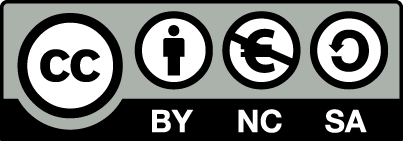 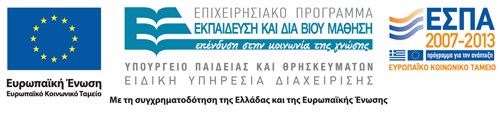 Σημειώματα
Σημείωμα Αναφοράς
Copyright Τεχνολογικό Εκπαιδευτικό Ίδρυμα Αθήνας, Ευγενία Βασιλακάκη 2014. Ευγενία Βασιλακάκη. «Βιβλιογραφία (Θ). Ενότητα 2: Ιστορικά στοιχεία». Έκδοση: 1.0. Αθήνα 2014. Διαθέσιμο από τη δικτυακή διεύθυνση: ocp.teiath.gr.
Σημείωμα Αδειοδότησης
Το παρόν υλικό διατίθεται με τους όρους της άδειας χρήσης Creative Commons Αναφορά, Μη Εμπορική Χρήση Παρόμοια Διανομή 4.0 [1] ή μεταγενέστερη, Διεθνής Έκδοση.   Εξαιρούνται τα αυτοτελή έργα τρίτων π.χ. φωτογραφίες, διαγράμματα κ.λ.π., τα οποία εμπεριέχονται σε αυτό. Οι όροι χρήσης των έργων τρίτων επεξηγούνται στη διαφάνεια  «Επεξήγηση όρων χρήσης έργων τρίτων». 
Τα έργα για τα οποία έχει ζητηθεί άδεια  αναφέρονται στο «Σημείωμα  Χρήσης Έργων Τρίτων».
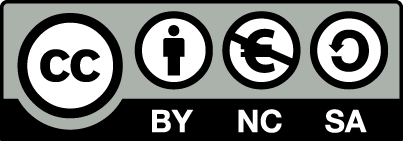 [1] http://creativecommons.org/licenses/by-nc-sa/4.0/ 
Ως Μη Εμπορική ορίζεται η χρήση:
που δεν περιλαμβάνει άμεσο ή έμμεσο οικονομικό όφελος από την χρήση του έργου, για το διανομέα του έργου και αδειοδόχο
που δεν περιλαμβάνει οικονομική συναλλαγή ως προϋπόθεση για τη χρήση ή πρόσβαση στο έργο
που δεν προσπορίζει στο διανομέα του έργου και αδειοδόχο έμμεσο οικονομικό όφελος (π.χ. διαφημίσεις) από την προβολή του έργου σε διαδικτυακό τόπο
Ο δικαιούχος μπορεί να παρέχει στον αδειοδόχο ξεχωριστή άδεια να χρησιμοποιεί το έργο για εμπορική χρήση, εφόσον αυτό του ζητηθεί.
Επεξήγηση όρων χρήσης έργων τρίτων
Δεν επιτρέπεται η επαναχρησιμοποίηση του έργου, παρά μόνο εάν ζητηθεί εκ νέου άδεια από το δημιουργό.
©
διαθέσιμο με άδεια CC-BY
Επιτρέπεται η επαναχρησιμοποίηση του έργου και η δημιουργία παραγώγων αυτού με απλή αναφορά του δημιουργού.
διαθέσιμο με άδεια CC-BY-SA
Επιτρέπεται η επαναχρησιμοποίηση του έργου με αναφορά του δημιουργού, και διάθεση του έργου ή του παράγωγου αυτού με την ίδια άδεια.
διαθέσιμο με άδεια CC-BY-ND
Επιτρέπεται η επαναχρησιμοποίηση του έργου με αναφορά του δημιουργού. 
Δεν επιτρέπεται η δημιουργία παραγώγων του έργου.
διαθέσιμο με άδεια CC-BY-NC
Επιτρέπεται η επαναχρησιμοποίηση του έργου με αναφορά του δημιουργού. 
Δεν επιτρέπεται η εμπορική χρήση του έργου.
Επιτρέπεται η επαναχρησιμοποίηση του έργου με αναφορά του δημιουργού
και διάθεση του έργου ή του παράγωγου αυτού με την ίδια άδεια.
Δεν επιτρέπεται η εμπορική χρήση του έργου.
διαθέσιμο με άδεια CC-BY-NC-SA
διαθέσιμο με άδεια CC-BY-NC-ND
Επιτρέπεται η επαναχρησιμοποίηση του έργου με αναφορά του δημιουργού.
Δεν επιτρέπεται η εμπορική χρήση του έργου και η δημιουργία παραγώγων του.
διαθέσιμο με άδεια 
CC0 Public Domain
Επιτρέπεται η επαναχρησιμοποίηση του έργου, η δημιουργία παραγώγων αυτού και η εμπορική του χρήση, χωρίς αναφορά του δημιουργού.
Επιτρέπεται η επαναχρησιμοποίηση του έργου, η δημιουργία παραγώγων αυτού και η εμπορική του χρήση, χωρίς αναφορά του δημιουργού.
διαθέσιμο ως κοινό κτήμα
χωρίς σήμανση
Συνήθως δεν επιτρέπεται η επαναχρησιμοποίηση του έργου.
46
Διατήρηση Σημειωμάτων
Οποιαδήποτε αναπαραγωγή ή διασκευή του υλικού θα πρέπει να συμπεριλαμβάνει:
το Σημείωμα Αναφοράς
το Σημείωμα Αδειοδότησης
τη δήλωση Διατήρησης Σημειωμάτων
μαζί με τους συνοδευόμενους υπερσυνδέσμους.
Χρηματοδότηση
Το παρόν εκπαιδευτικό υλικό έχει αναπτυχθεί στo πλαίσιo του εκπαιδευτικού έργου του διδάσκοντα.
Το έργο «Ανοικτά Ακαδημαϊκά Μαθήματα στο ΤΕΙ Αθήνας» έχει χρηματοδοτήσει μόνο την αναδιαμόρφωση του εκπαιδευτικού υλικού. 
Το έργο υλοποιείται στο πλαίσιο του Επιχειρησιακού Προγράμματος «Εκπαίδευση και Δια Βίου Μάθηση» και συγχρηματοδοτείται από την Ευρωπαϊκή Ένωση (Ευρωπαϊκό Κοινωνικό Ταμείο) και από εθνικούς πόρους.
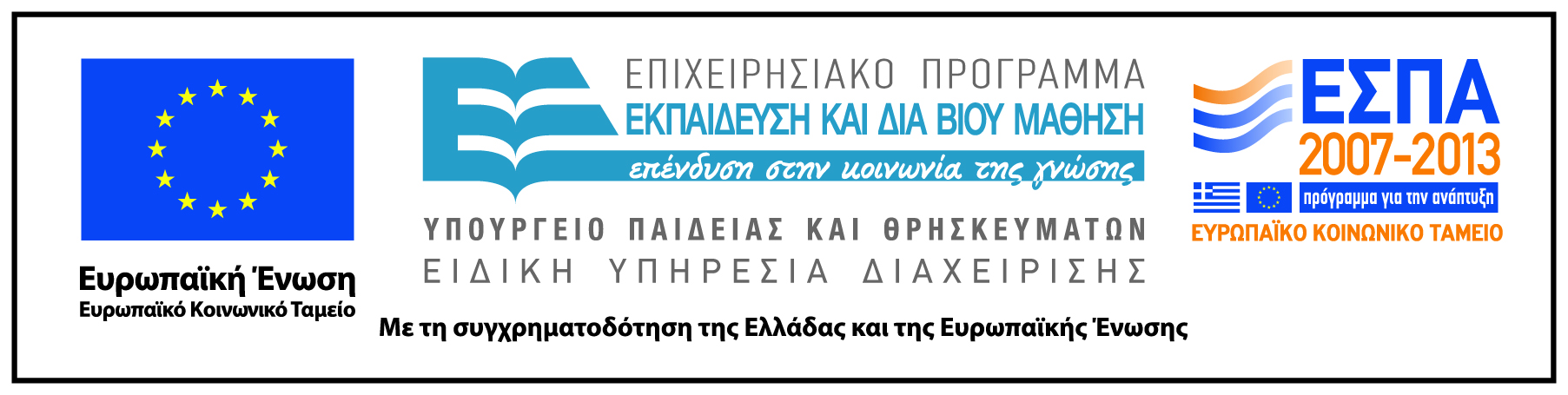